Mobile Visualization of Underground Electric Infrastructure with Augmented Reality and GIS
Jason Snyder
Advisor – Cyle Vogt



Geog 596A

May 2, 2022
Overview
Analysis of the current underground electric utility locating and verification of assets with a utility Geographic Information System (GIS).
Can GIS mobile mapping software, integrated with Augmented Reality, increase safety, location awareness, and data quality assurance?
Underground utility locating
Call Before You Dig – Dial 811
Call811.com
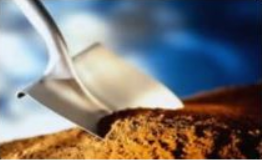 https://dpcoftexas.org/home-owners-and-811/
https://dpcoftexas.org/home-owners-and-811/
Underground utility locating
Locating tickets generated from 811 database
Locator utilizes electromagnetic and ground penetrating radar equipment to assess the location of underground utilities in the area
https://magnuselectric.com/index.php/services/specialty/underground-locating/
Underground utility locating
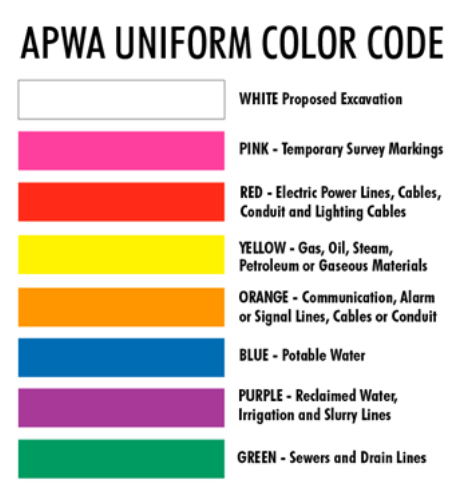 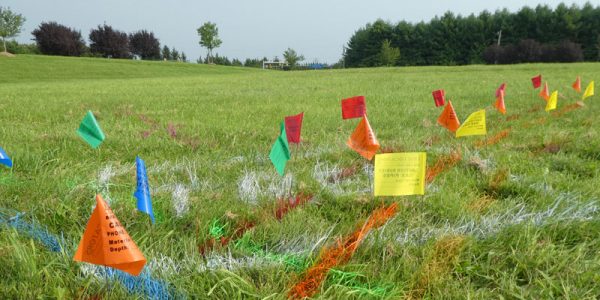 https://www.linelocators.com/about-us/
https://www.acsunderground.com/underground-utility-locating/
Underground utility locating
In the U.S., an underground utility strike from excavation occurs every 60 seconds (Su et. al., 2013)
Recent estimates by the Common Ground Alliance’s DIRT report from 2019 put the cost of utility damage from excavation at roughly $30 billion in the United States alone (Dig Different, 2020)
Electric Utility GIS
In GIS for Enhanced Electric Utility Performance, Meehan (2013) states that “the main purpose of modeling the distribution GIS is to improve the awareness of location, condition, and relationship of the entire distribution system, including structural elements.”
https://tadviser.com/index.php/Product:Smallworld_Electric_Office
Mobile Electric Utility GIS
Updates on assets and infrastructure can be made in real time and communicated back to the control center and GIS team
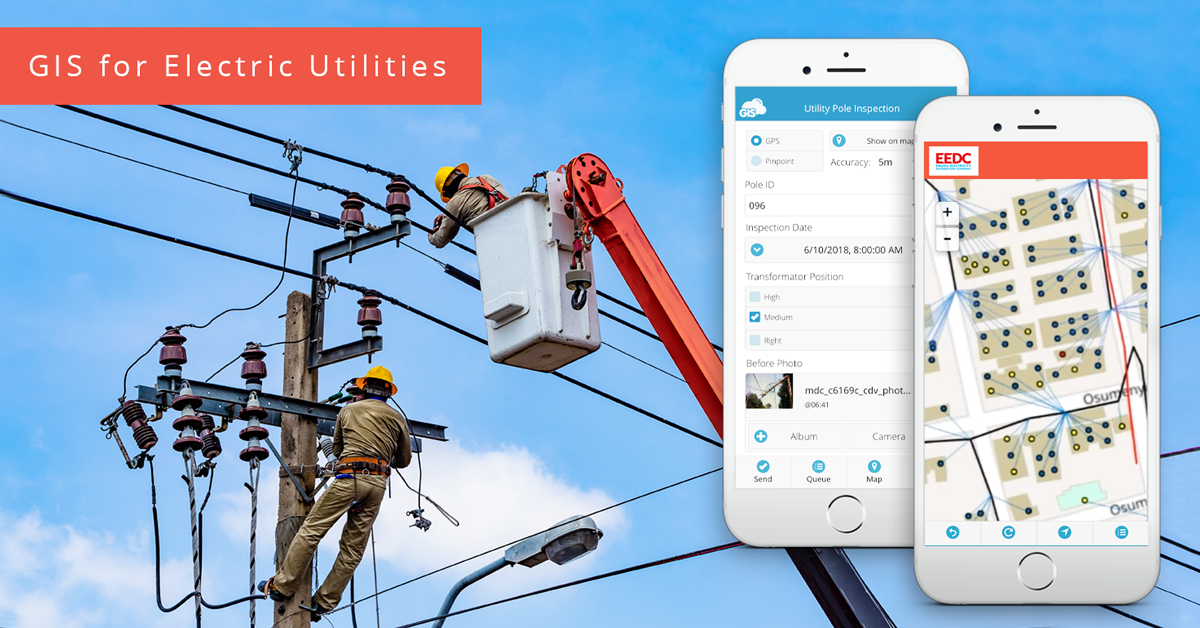 https://www.giscloud.com/blog/gis-for-electric-utilities/#pid=1
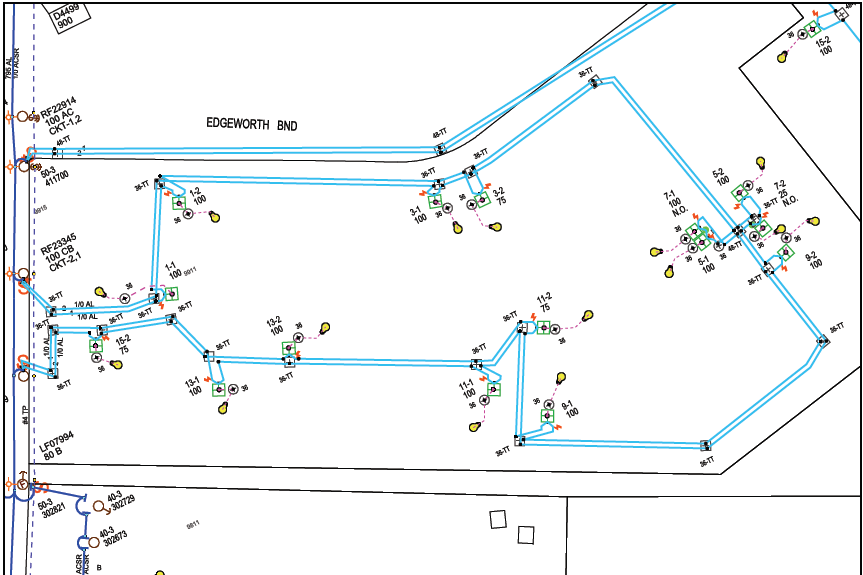 Electric Utility GIS example
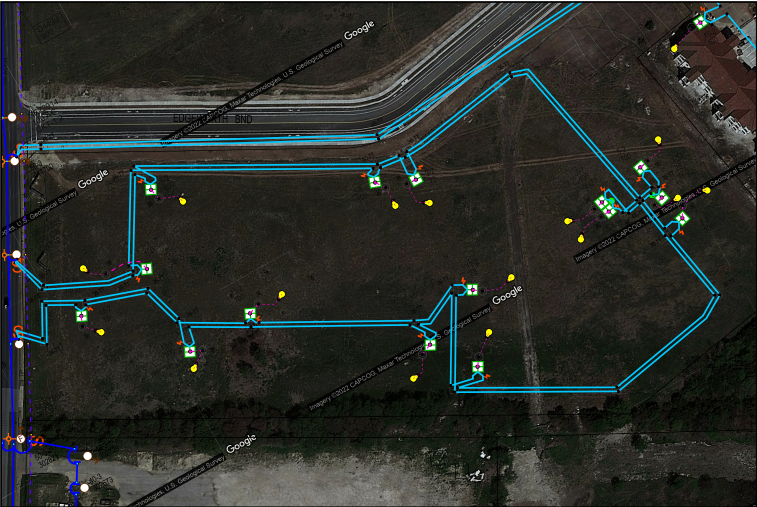 Electric Utility GIS example
Electric Utility GIS example
Streetview Underground Electric Utility
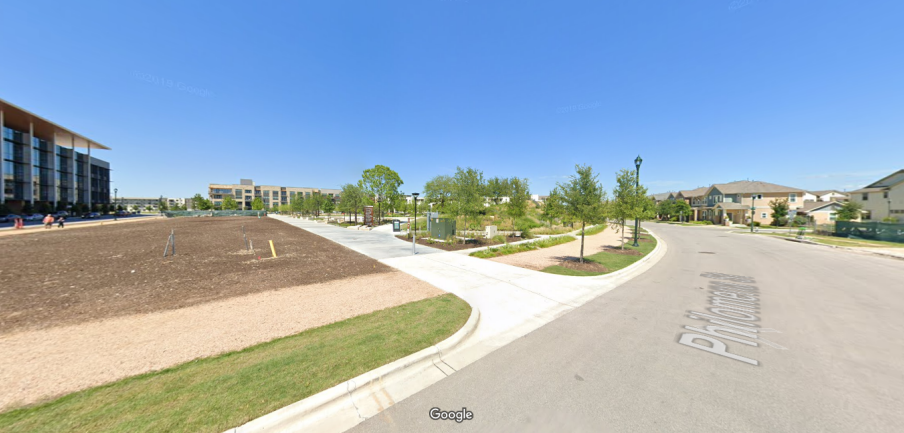 https://www.google.com/maps/@30.3001134,-97.7034771,3a,83.1y,68.19h,88.96t/data=!3m6!1e1!3m4!1sgKm2xEve9cJYiG0ayfITHQ!2e0!7i16384!8i8192
Augmented Reality (AR)
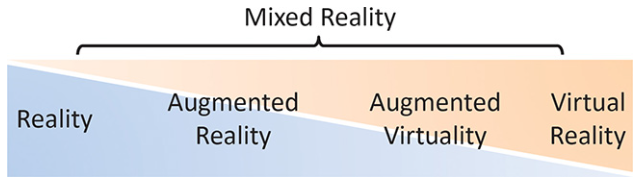 Uses the camera and GPS of a mobile device
Overlaps virtual environment into view of physical environment
Schmalstieg, 2016
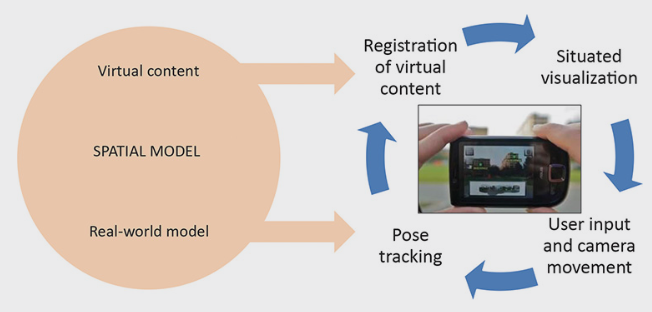 Schmalstieg, 2016
Augmented Reality (AR)
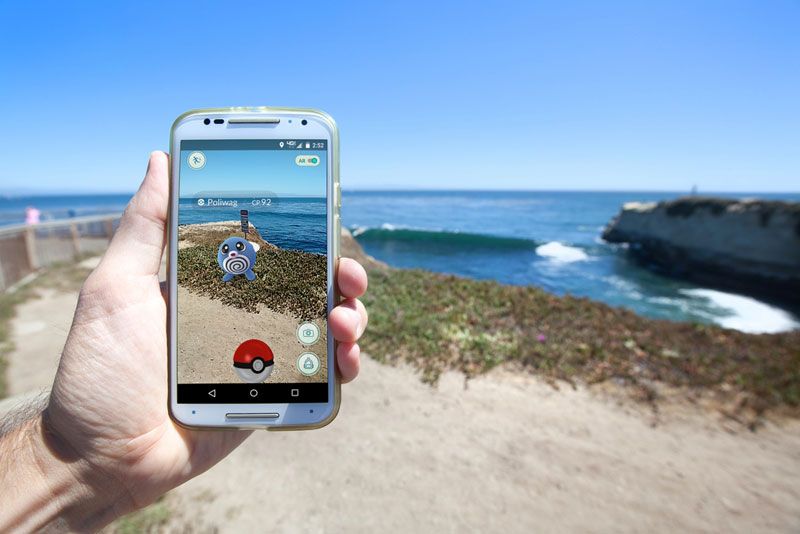 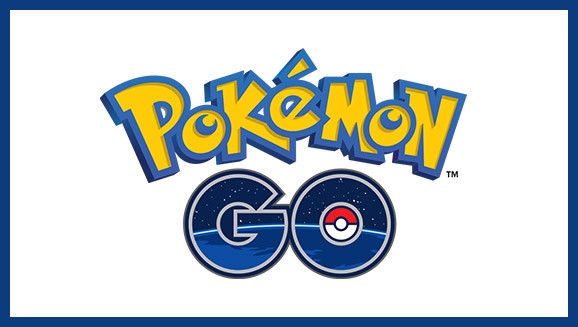 https://www.pokemon.com/us/pokemon-video-games/pokemon-go/
https://www.livescience.com/34843-augmented-reality.html
Augmented Reality (AR) for Underground Utilities
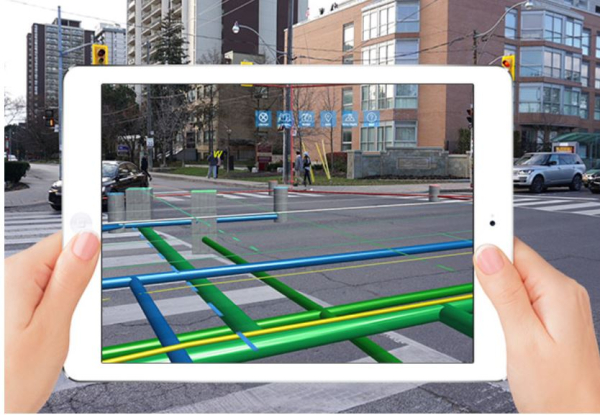 https://geospatial.blogs.com/geospatial/2020/08/study-shows-augmented-reality-improves-productivity-of-underground-utility-locators.html
Objective
Design prototype mobile mapping application
Incorporate Augmented Reality
Field testing and feedback
Methodology
Survey
Wireframe prototype 
Electrical GIS data developed into Augmented Reality 
Field test Augmented Reality application
Survey
Prior research on design and development has determined that an approach planned around the user’s needs will typically lead to a successful integration and deployment of an application (Tomlinson, 2013)
Electric Service Delivery work groups:
One Call Locators
Control Center Operators
GIS Services
Distribution Electricians
Electrical Service Designers
Survey
Interface layout
Usability standards
Scenarios that AR could improve

Usage of current mobile GIS software (EO Web)
Advantages/disadvantages
Improvements
Wireframe
Survey results driven design
Tool for utilizing Augmented Reality
Low fidelity design for discussion and feedback
Wireframe
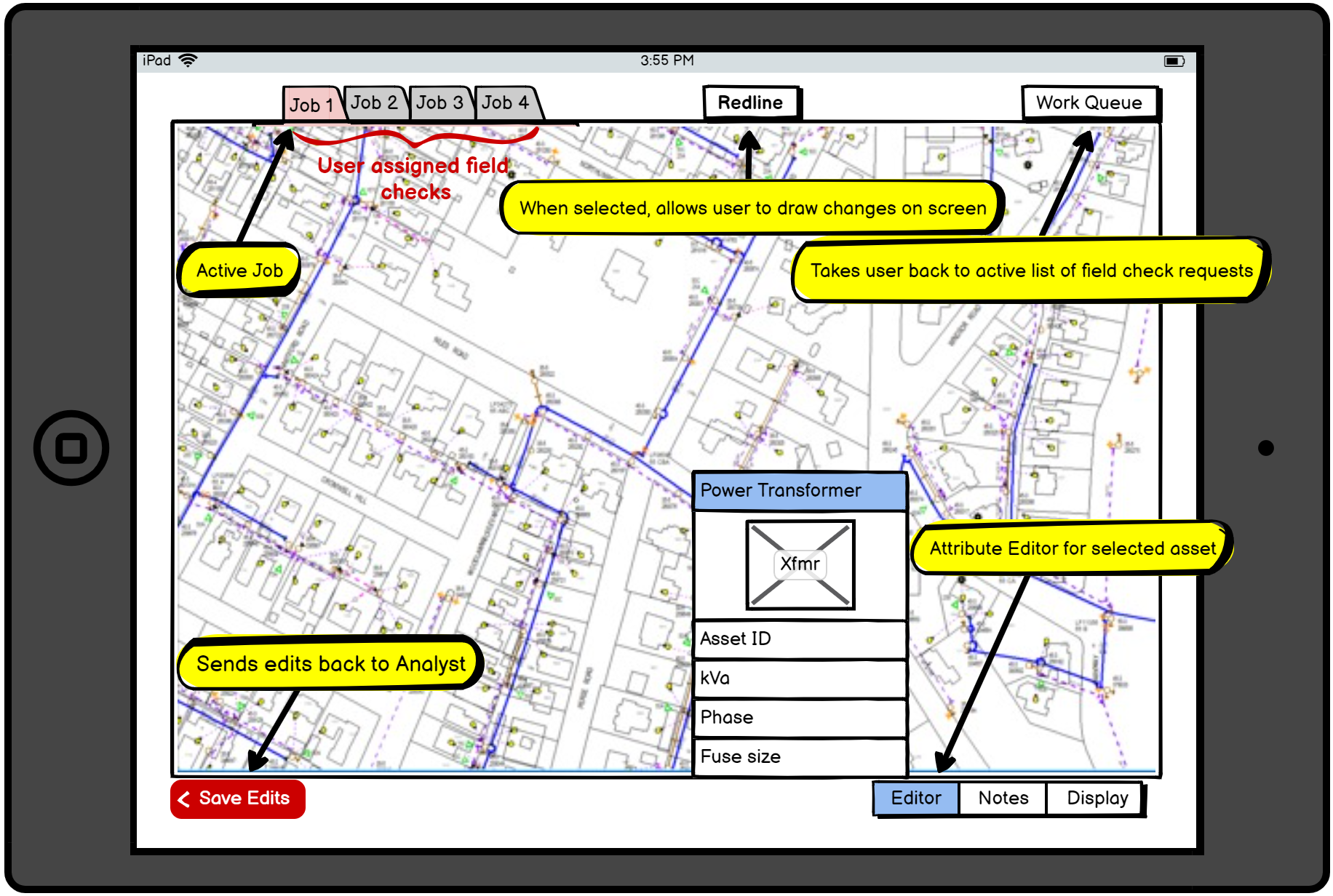 Example of a wireframe prototype for a mobile mapping application
Designed by Jason Snyder using Balsamiq for Geog 583
Augmented Reality application
Potential products for design and implementation 
ARToolKit
Unity
ARKit
ArcGIS CityEngine
Field Testing of AR application
Looking to include One Call locators and GIS field team to test and provide feedback of the use of augmented reality mobile system (possibly 6 participants) 
Potential to include office personnel if time permits
Report on application functionality, challenges, and usability
Short questionnaire for field testers to provide comments
Data
Underground electrical test scenarios using test data in Electric Office
Data can be exported in multiple formats and/or imported into ArcGIS Pro
Multiple scenarios to be created in the same test location to avoid having to travel to multiple locations
At minimum, one scenario will be necessary to field test
Data
Results and feedback of survey from electrical professionals
AR mobility design suggestions
Analysis of current mobility software
Response from field testers on AR application
Anticipated Results
Successful development of a prototype AR mobile application for underground electrical inspection
AR capabilities in a GIS mobility application
Analysis on the complexities of integrating AR
Results of survey and application testing feedback for improvements or challenges with using AR use in underground electrical locating
Timeline
Final report and presentation
Wireframe prototype application
Create sample datasets
Customize AR field application
Field testing and results
May
September
October
December
Potential Conference
DistribuTECH 2023
February 7-9, 2023. San Diego, CA

Present Online, December 2022
References
Adascalitei, I., & Baltoi, I. (2018). The influence of augmented reality in construction and integration into smart city. Informatica Economica, 22(2/2018), 55-67. https://doi.org/10.12948/issn14531305/22.2.2018.06
Dig Different. (2020). Annual Report Reveals Increase in Excavation-Related Damages to Utilities. Digdifferent.com. https://www.digdifferent.com/online_exclusives/2020/10/annual-report-reveals-increase-in-excavation-related-damages-to-utilities 
Meehan, B. (2013). GIS for enhanced electric utility performance. Boston, Artech House.
Schmalstieg, D. (2016). Augmented Reality: Principles and Practice. Addison-Wesley Professional.
Su, X., Talmaki, S., Cai, H., & Kamat, V. R. (2013). Uncertainty-aware visualization and proximity monitoring in urban excavation: A geospatial augmented reality approach. Visualization in Engineering, 1(1), 1-13. https://doi.org/10.1186/2213-7459-1-2
Tomlinson, R. (2013). Thinking About GIS: Geographic Information System Planning for Managers. Esri Press. https://ebookcentral.proquest.com/lib/pensu/detail.action?docID=3238278#
Wikipedia contributors. (2022, April 18). Pokémon Go. In Wikipedia, The Free Encyclopedia. Retrieved 14:31, April 24, 2022, from https://en.wikipedia.org/w/index.php?title=Pok%C3%A9mon_Go&oldid=1083445366
Questions?
Thank You!